How to make earrings from PET bottles
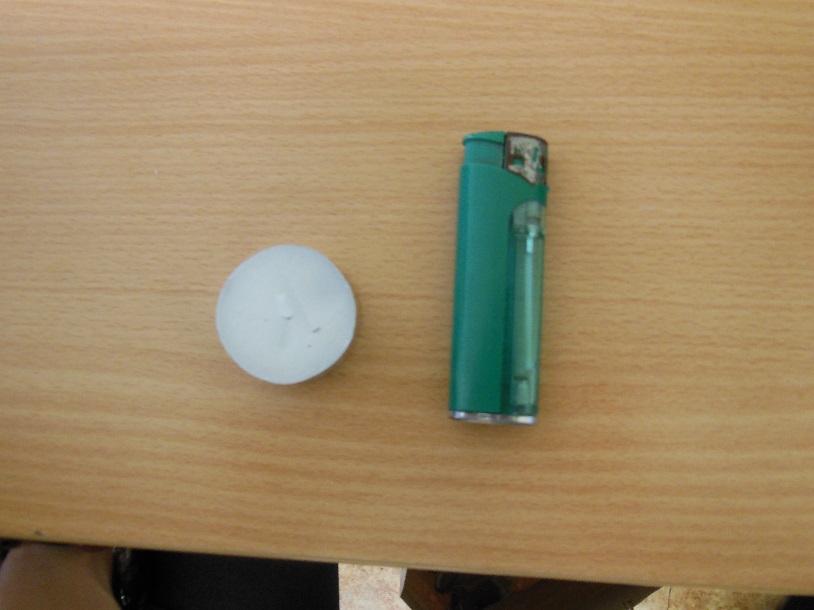 We need: 
Empty PET bottles
Scissors and pliers
Candle and lighter
Glue and pin
Small and big rings
Earring hooks
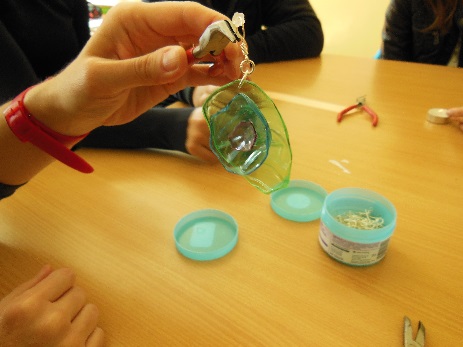 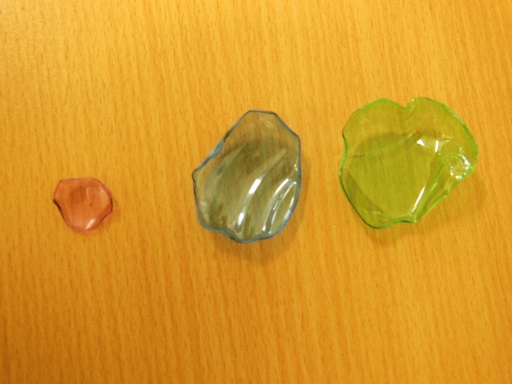 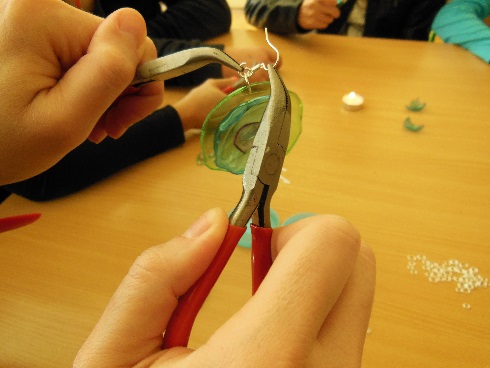 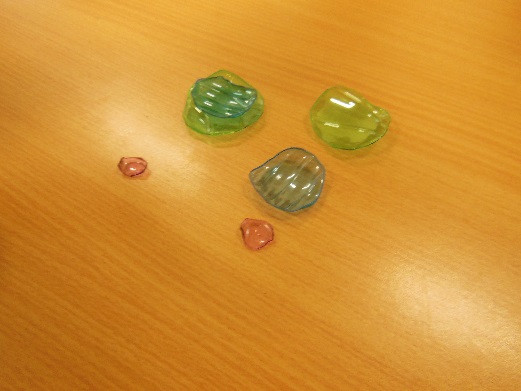 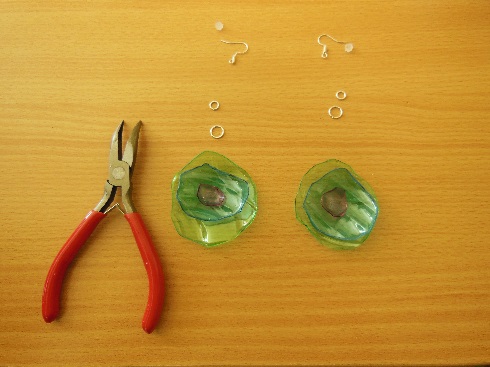 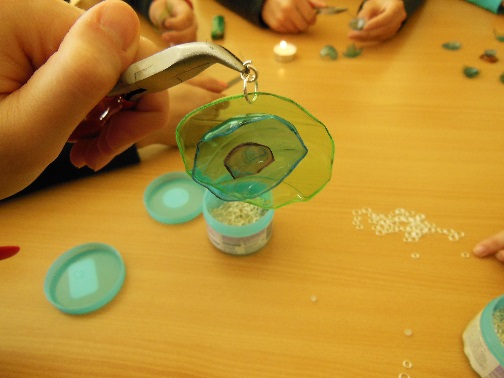 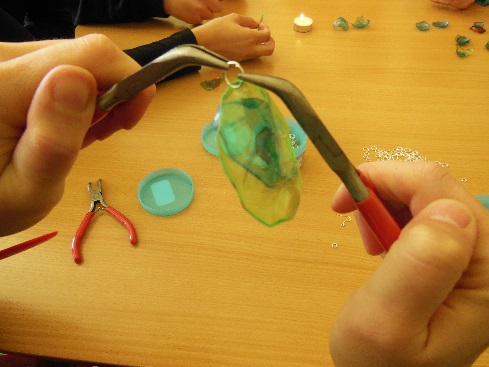 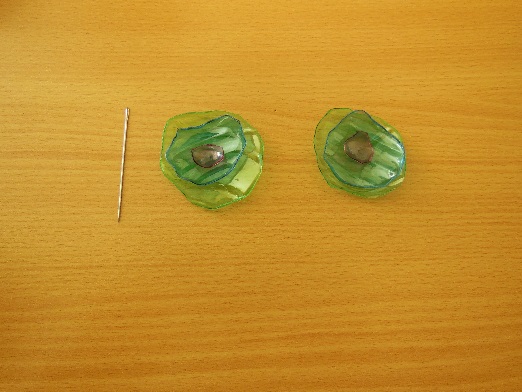 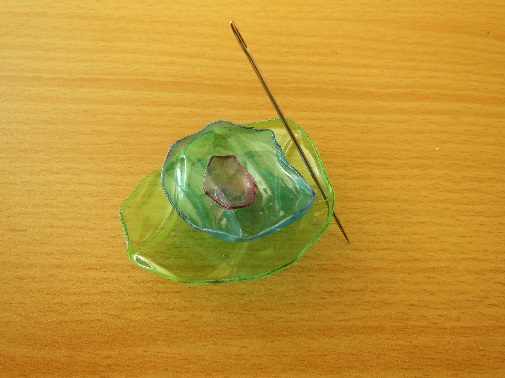 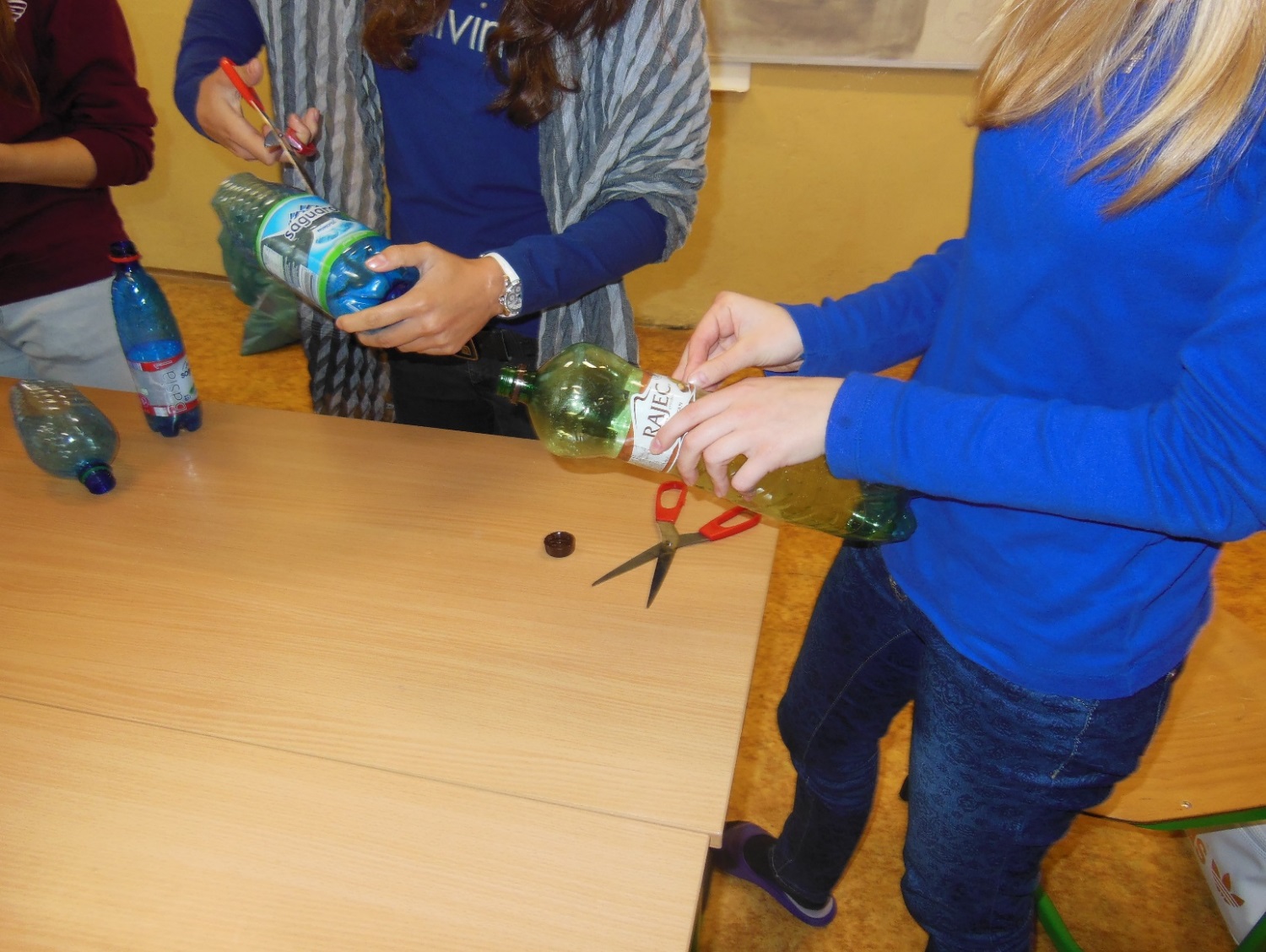 1. Cut small circles different size and different collors from PET bottles.
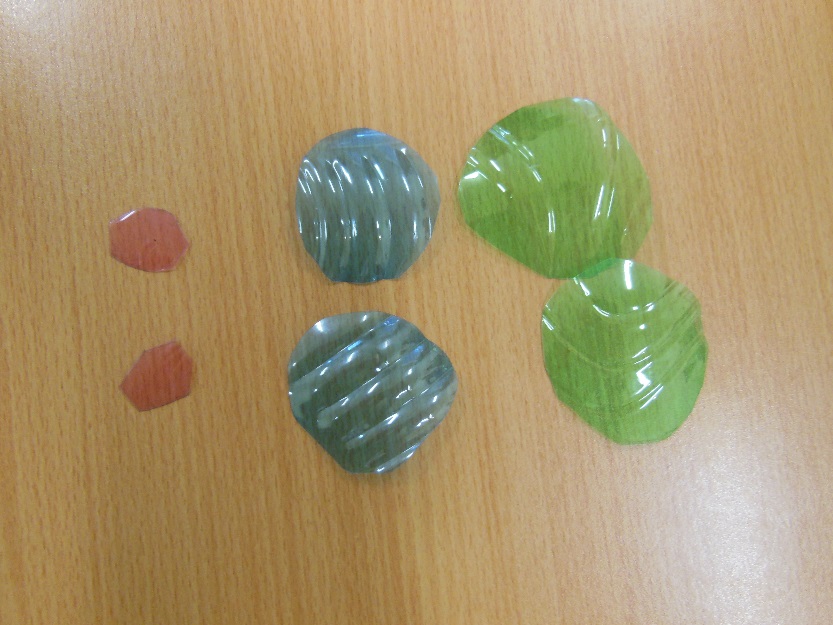 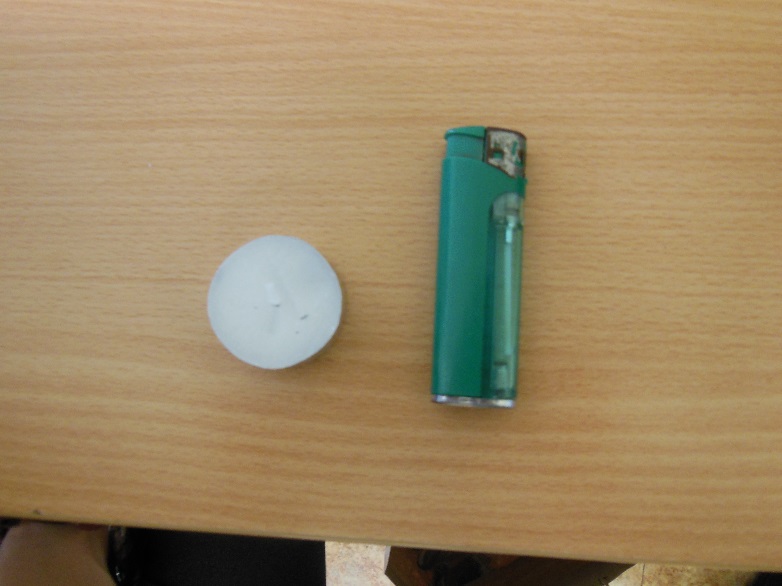 2. Light the candle, take the circles with the pliers and warm them on the fire.
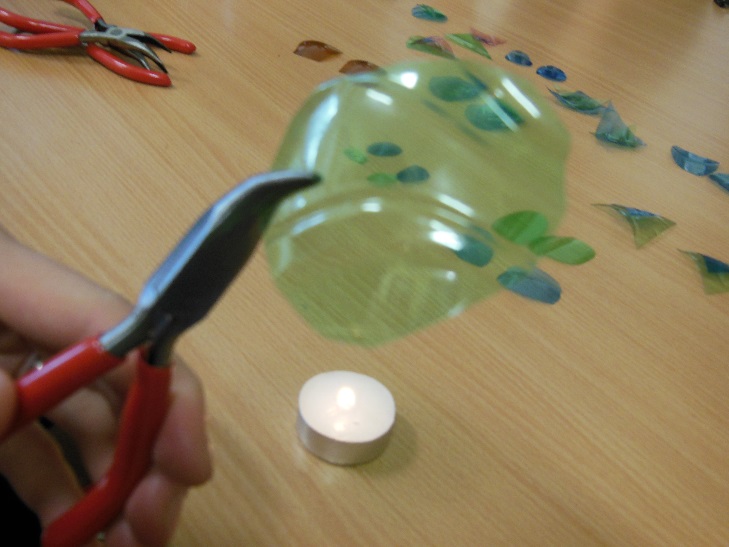 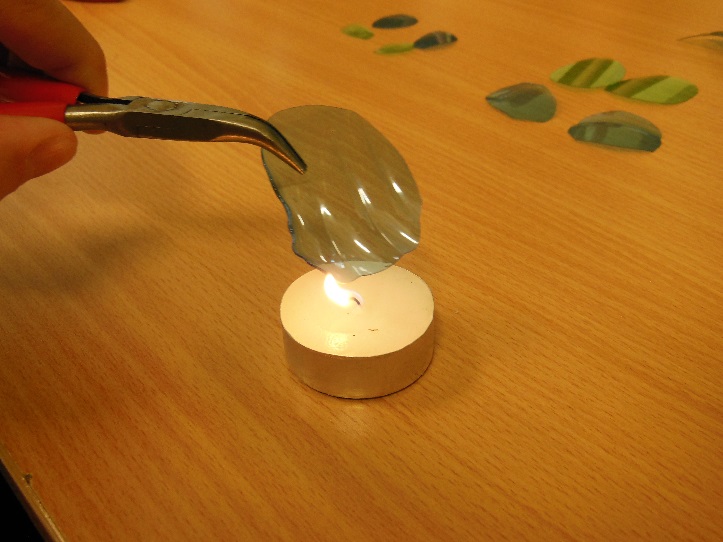 After warming
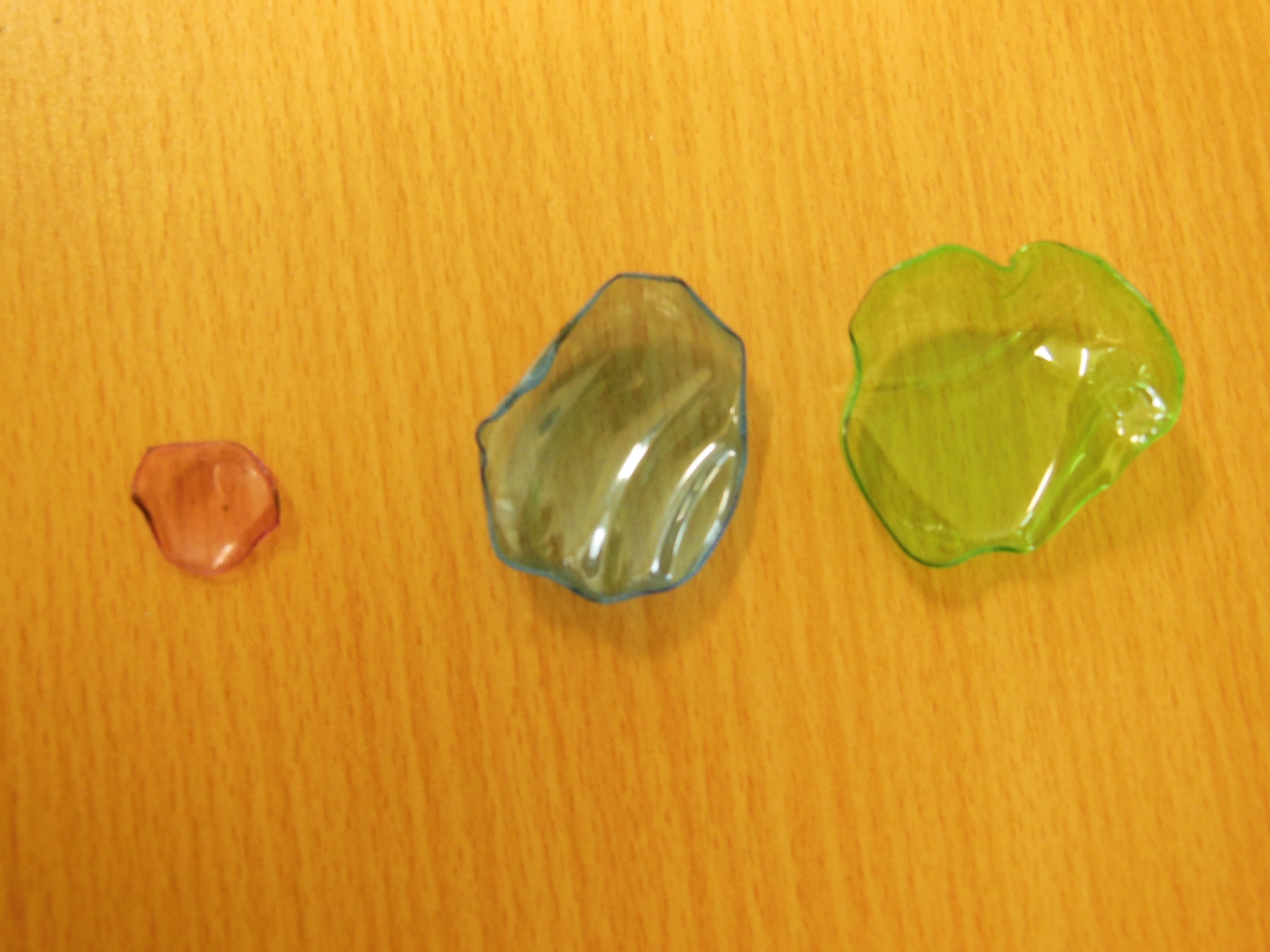 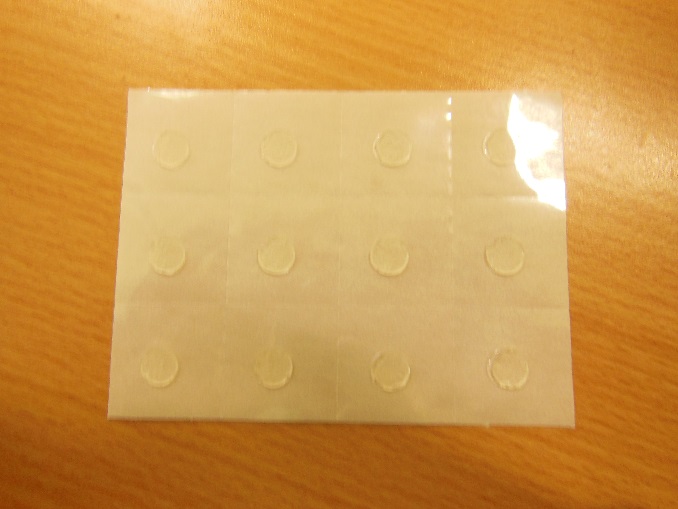 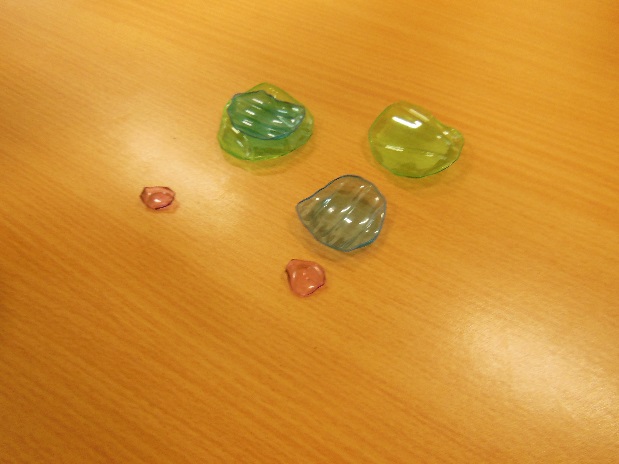 3. Stick the plastic circles together with special glue.
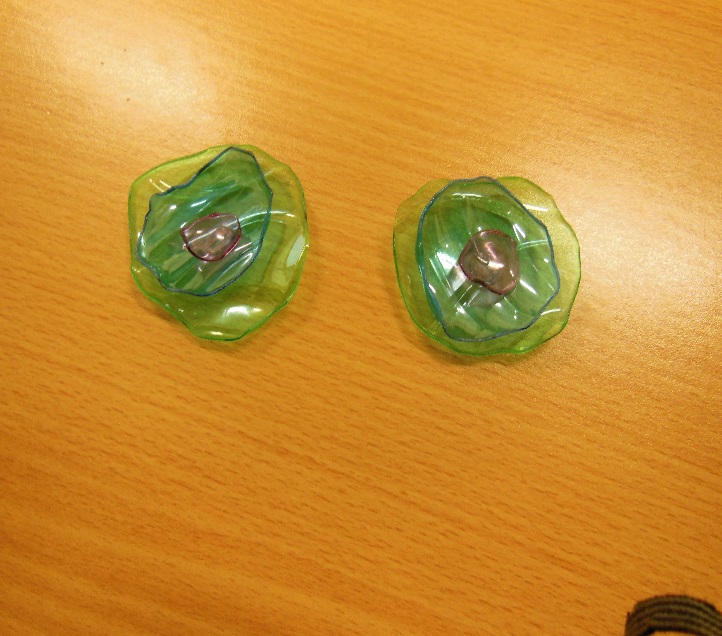 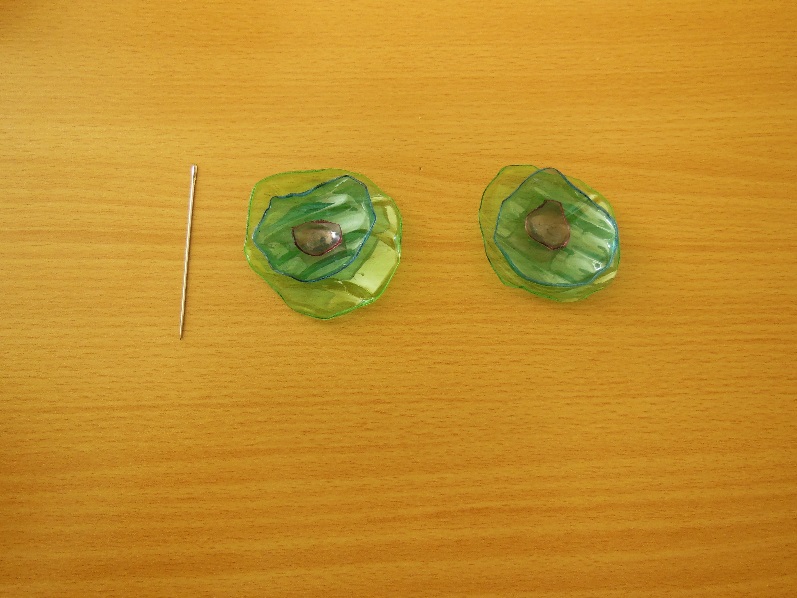 4. Pierce the top of the earring with a pin.
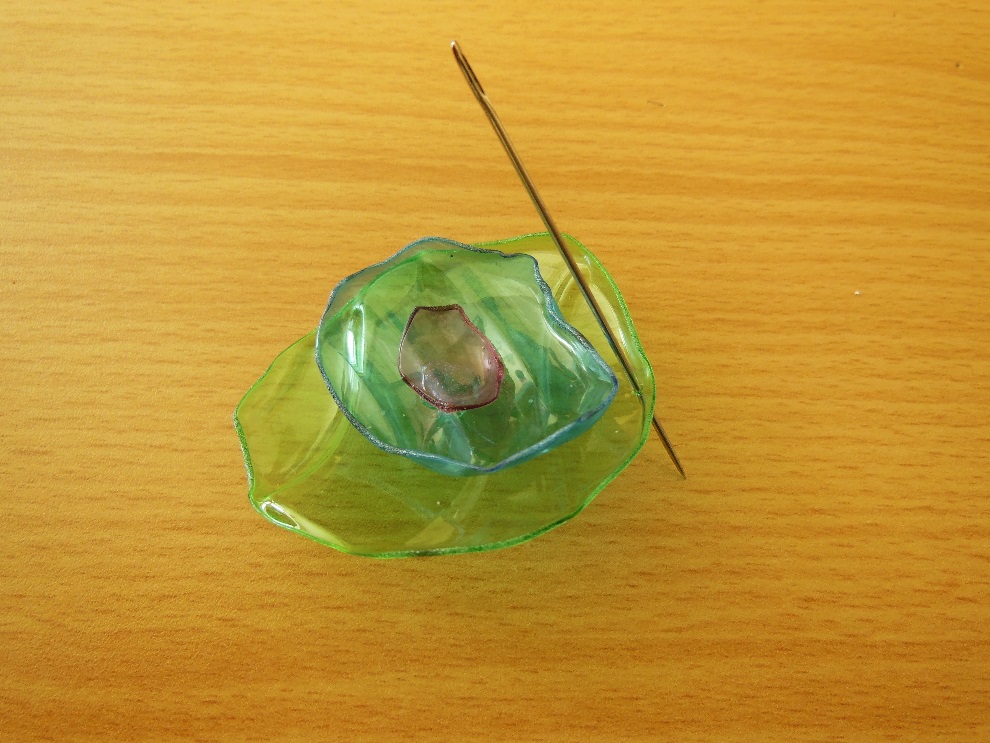 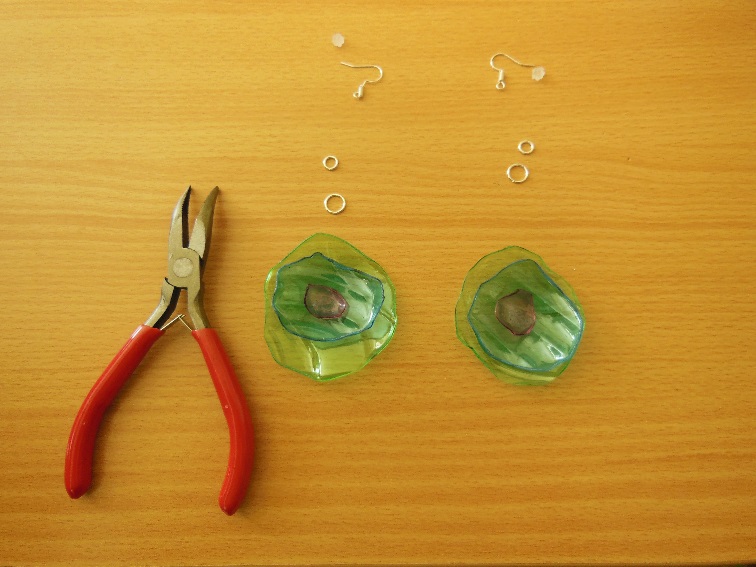 5.Put a bigger metal ring into the hole, then smaller one.
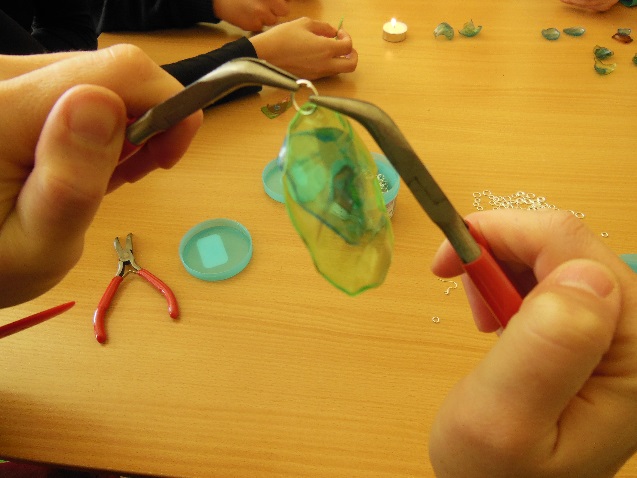 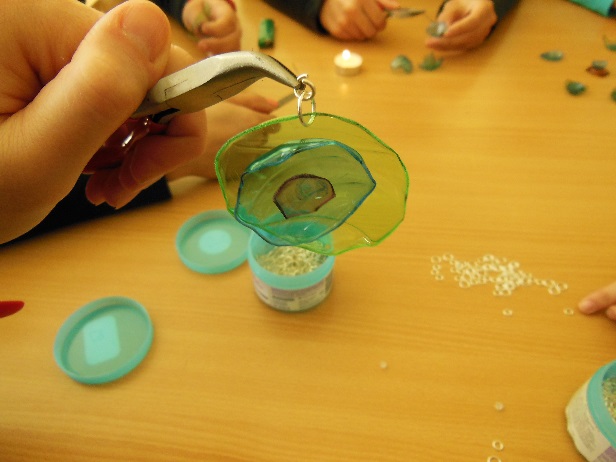 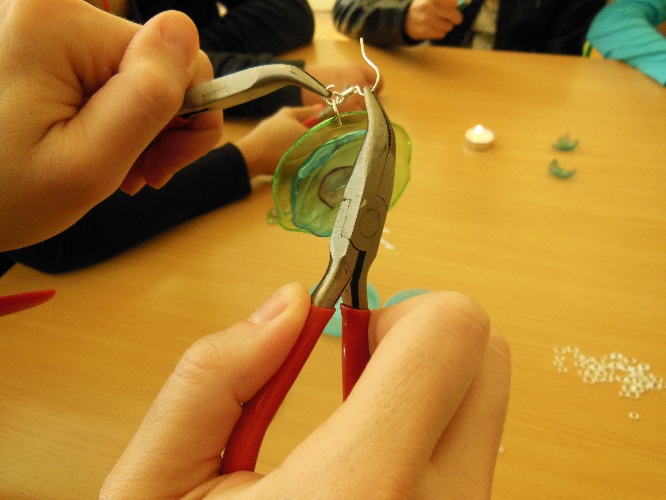 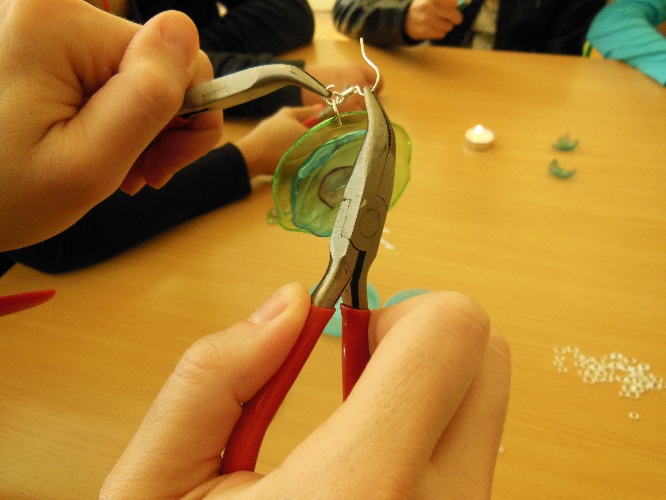 6. Put a hook in the smaller ring in the earring.
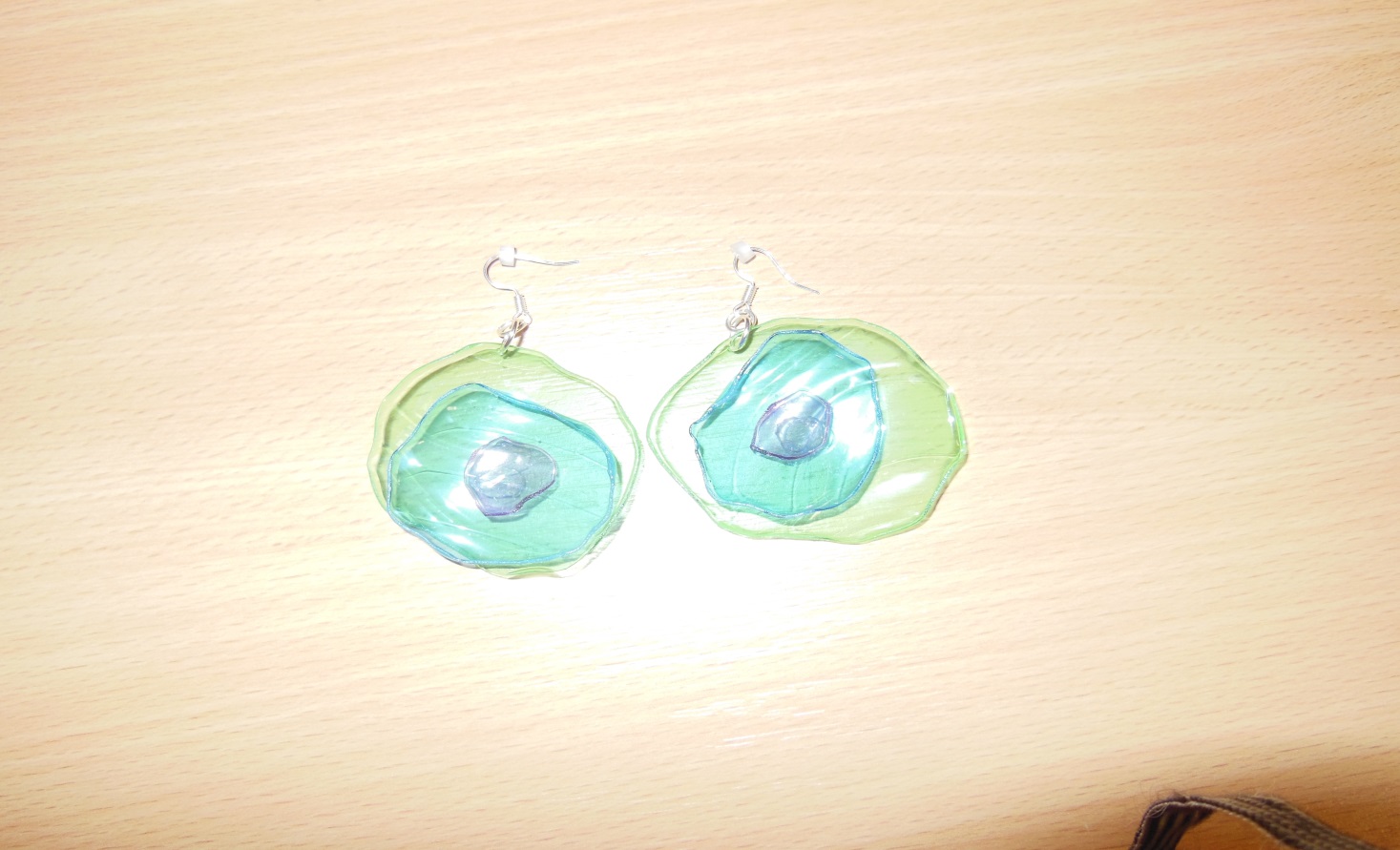 Earrings are ready!
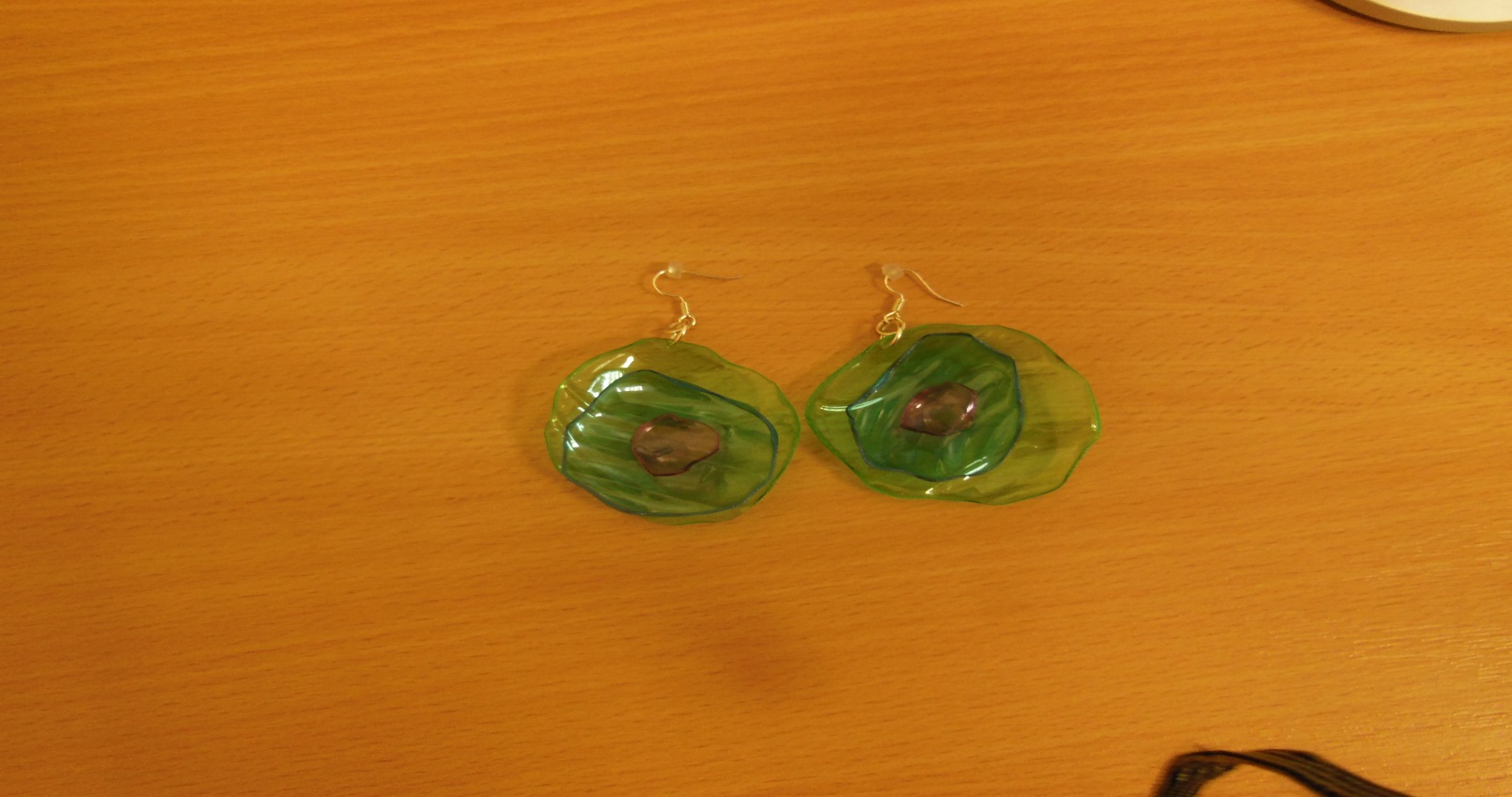 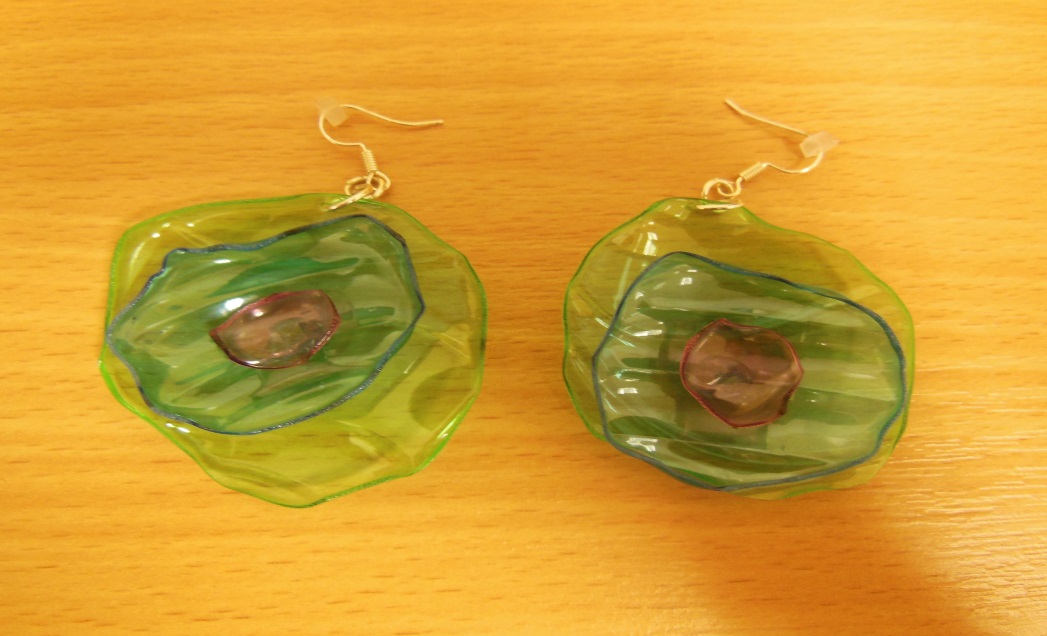 Thanks for your attention.
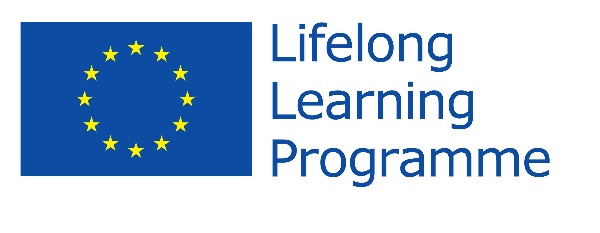 Martina Pepuchová and Michaela Nemcová